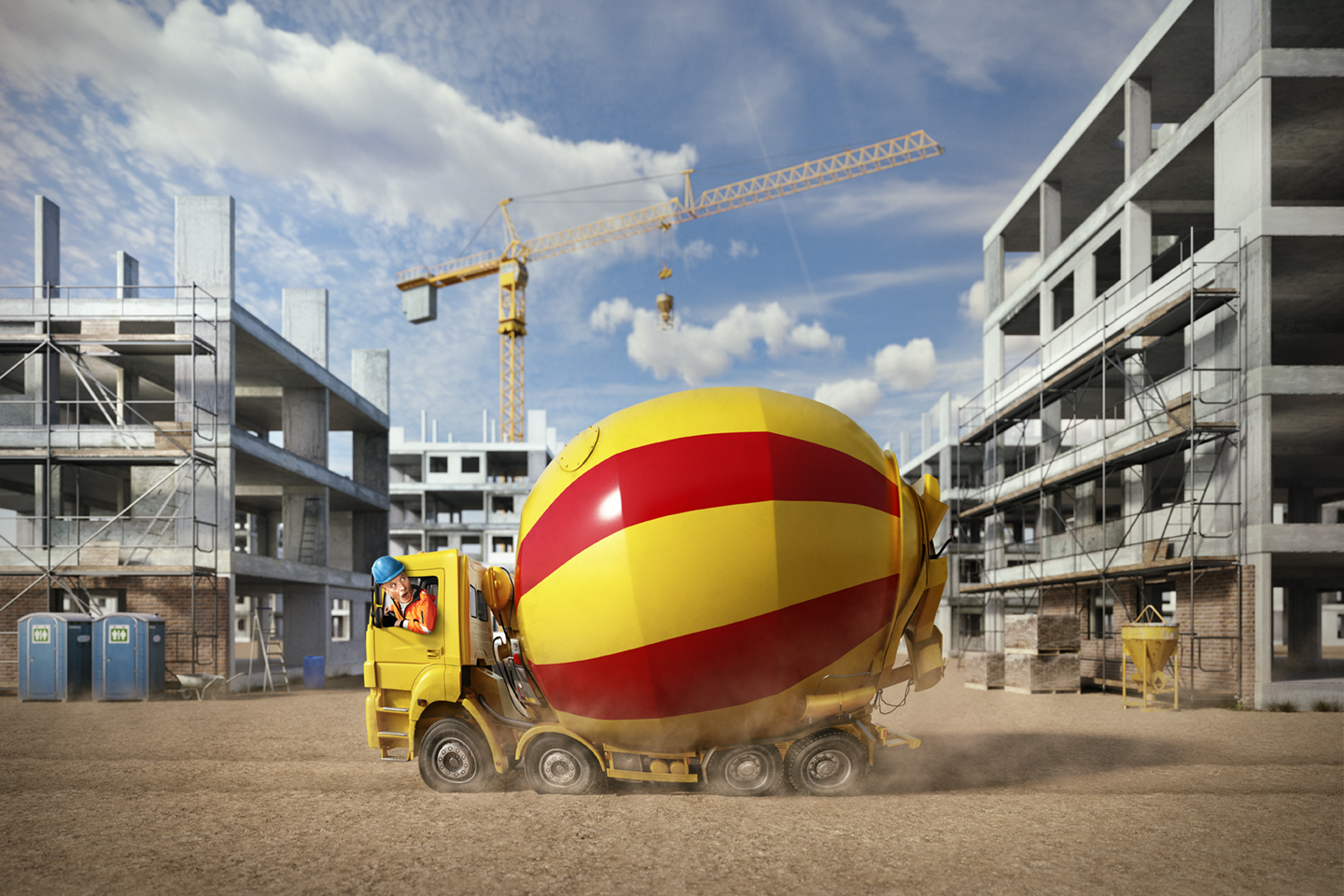 www.samentegenmateriaalobesitas.nl
Dennis Duffels
Trias Materia
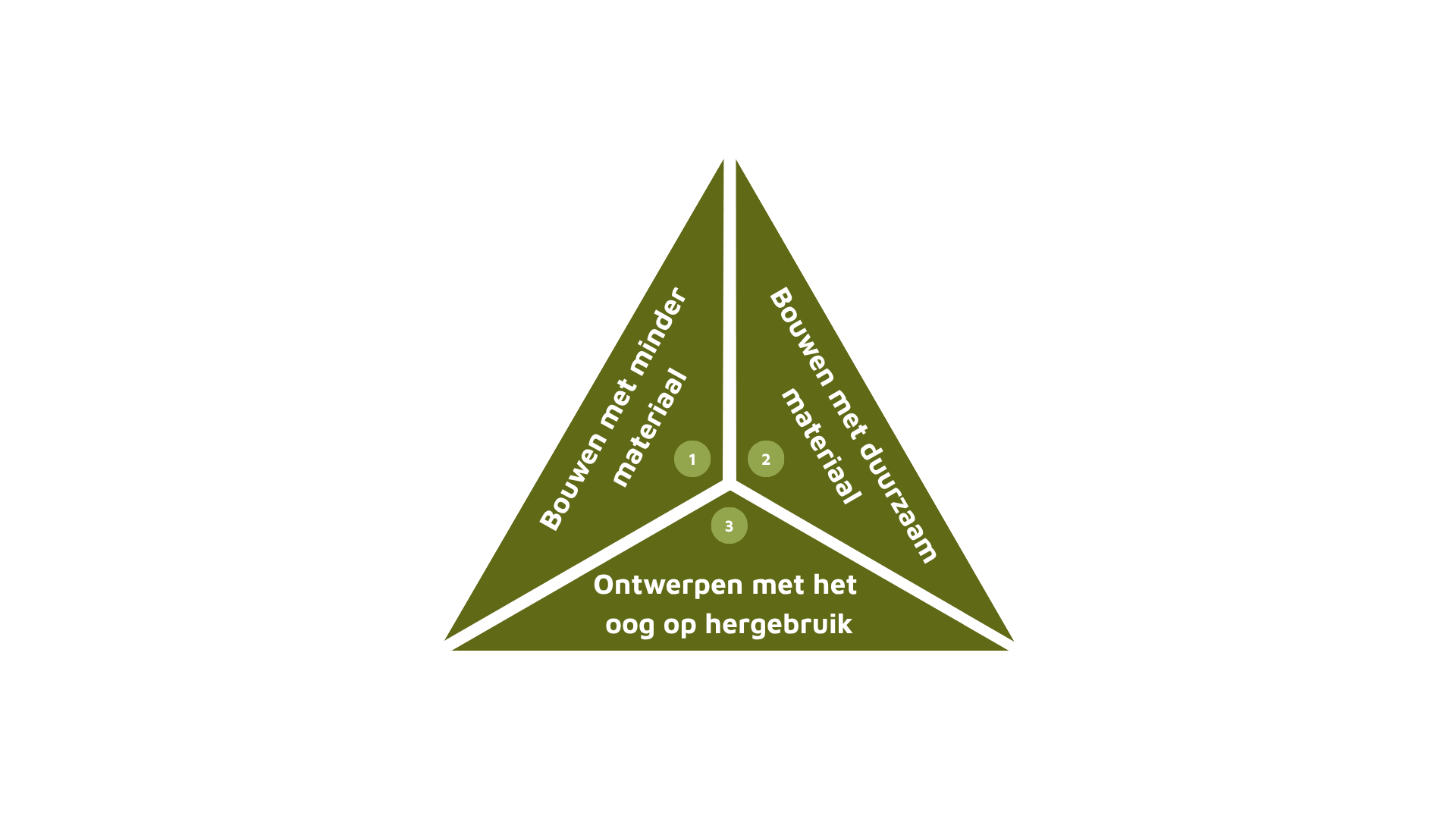 “Wie bouwt volgens Trias Materia, bouwt toekomstgericht: minder materiaal, duurzame productie en remontabel ontwerpen.”